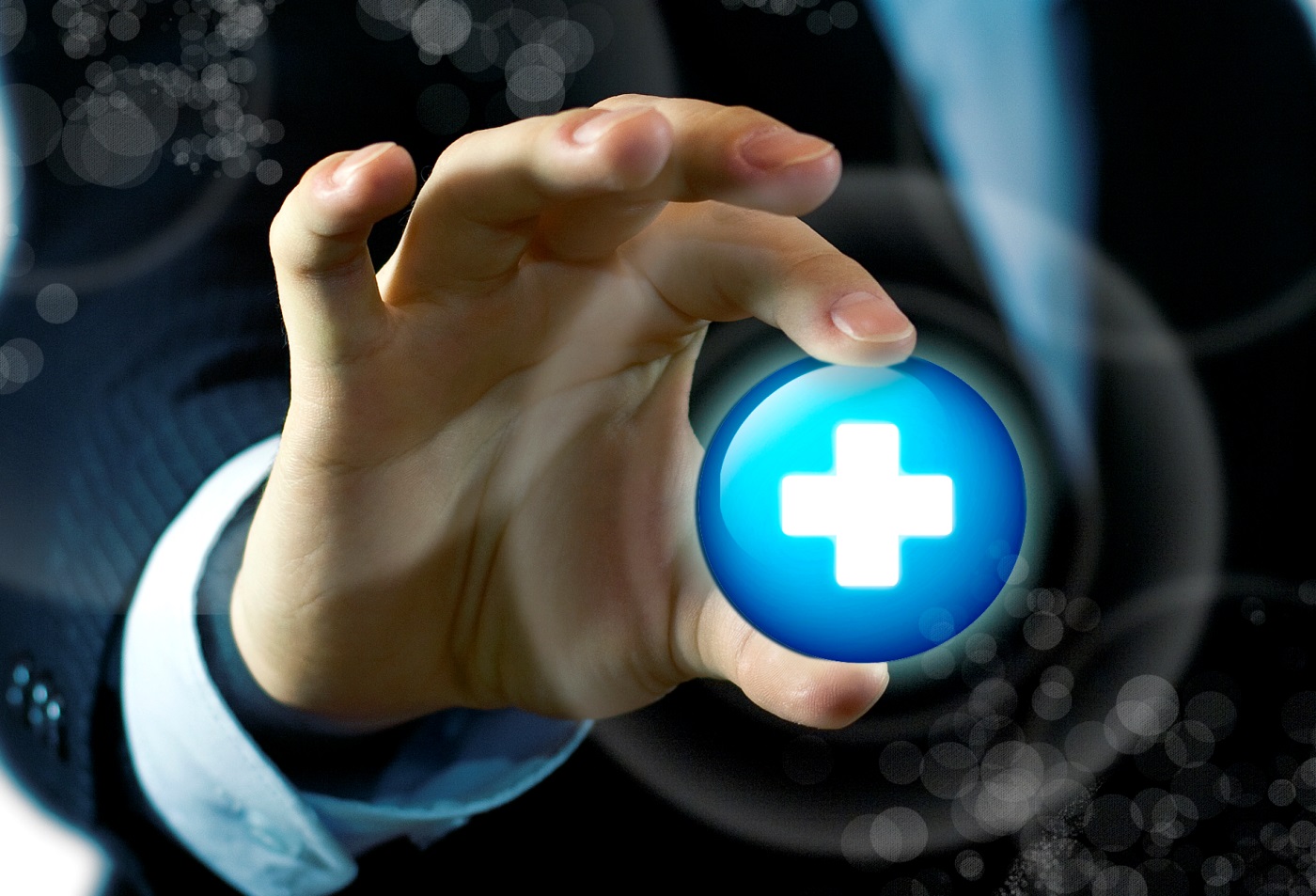 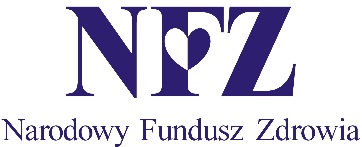 Public Health Insurance
ACCESS TO HEALTH CARE SYSTEM IN POLAND FOR  FOREIGNERS
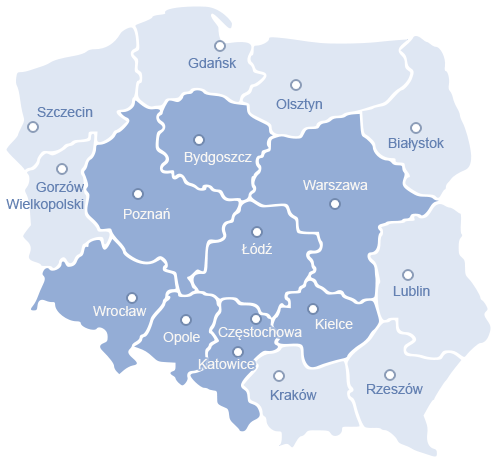 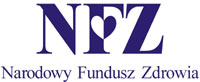 National Health Fund: offices in Poznań
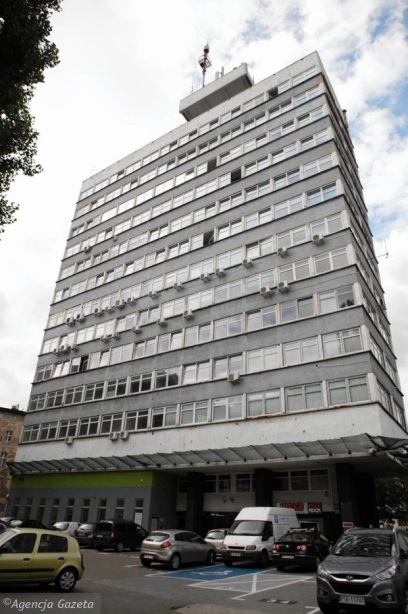 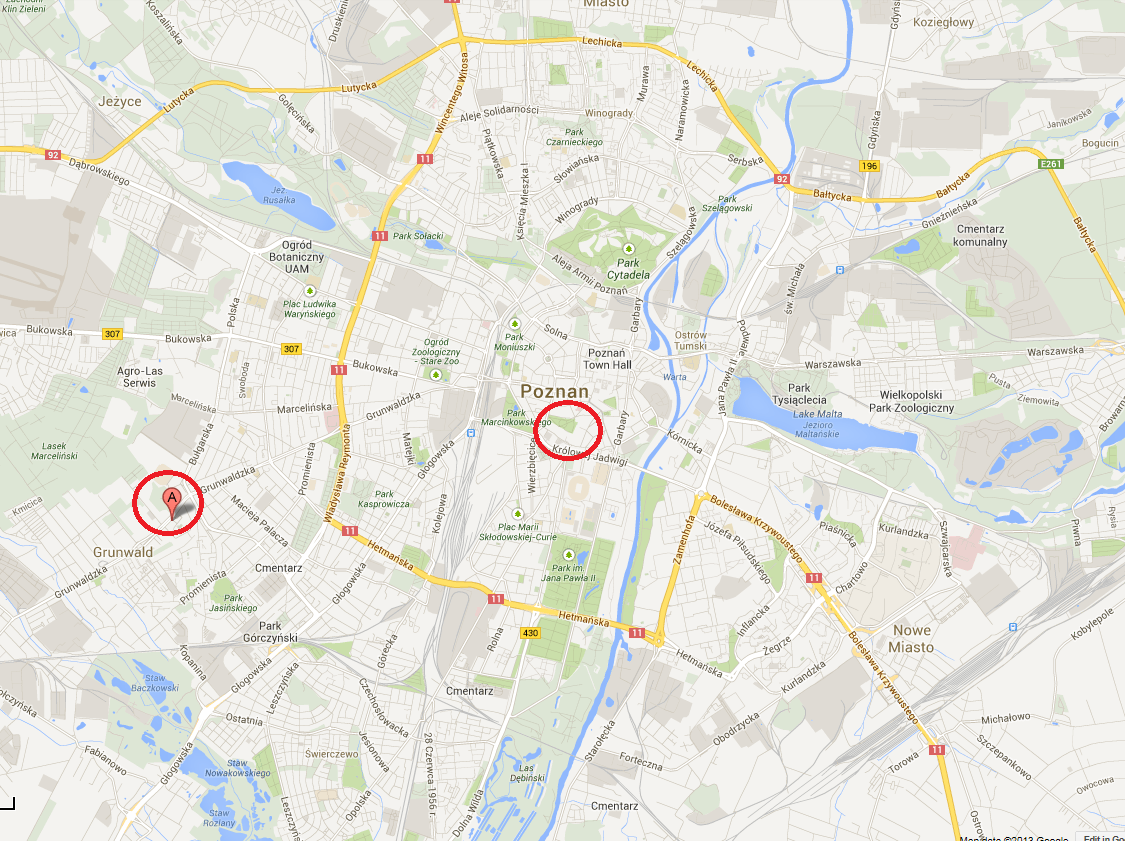 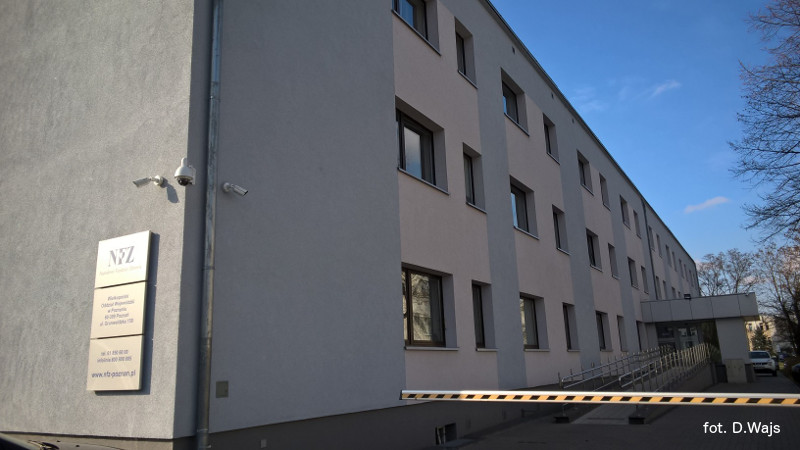 PIEKARY STREET 14/15
GRUNWALDZKA STREET 158
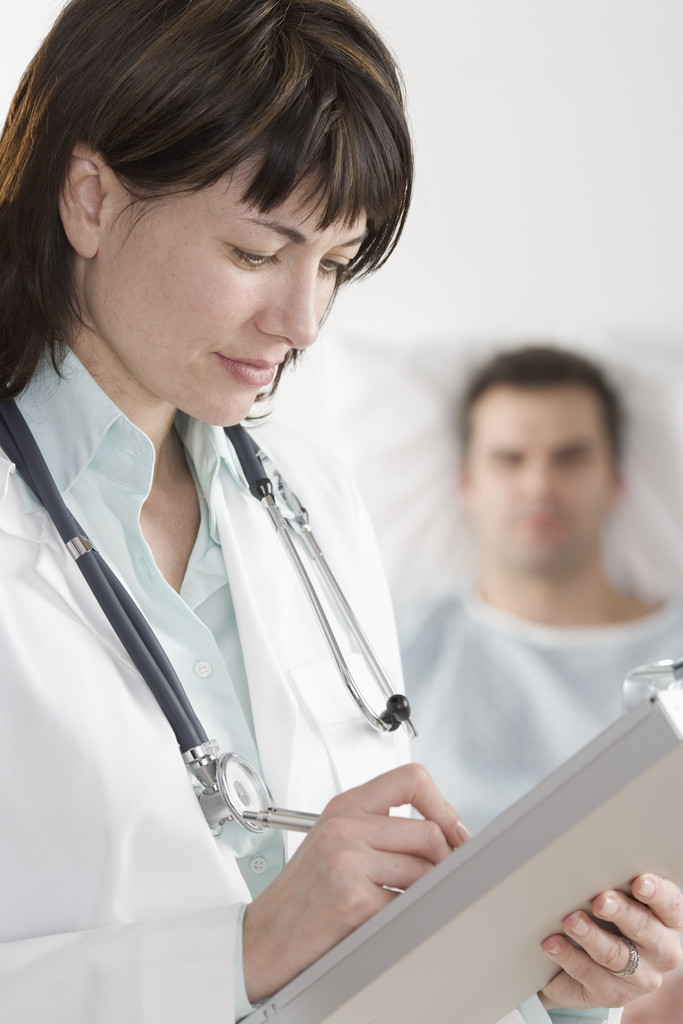 How to get health insurance?
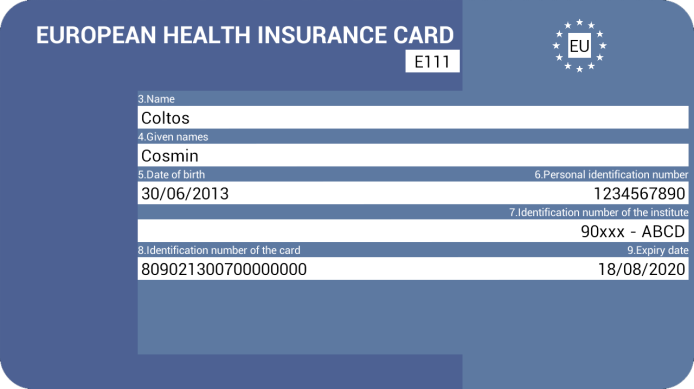 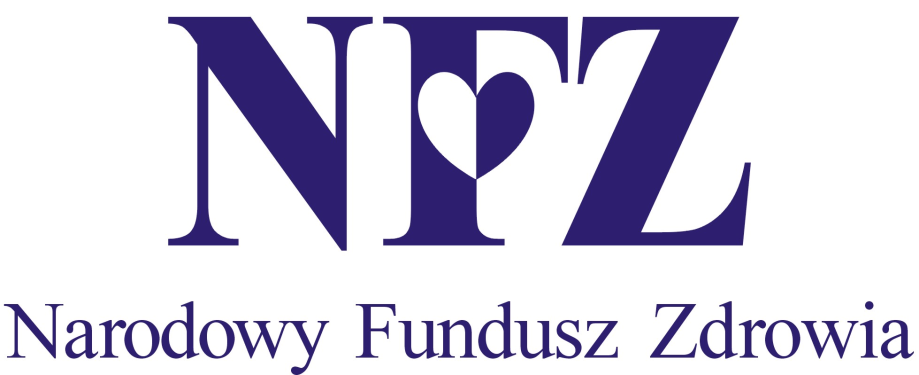 Source: www.sxc.hu
STEP 1
Signing an agreement with the NFZ
Required documents:

certificate issued by the Polish university

passport or residence card
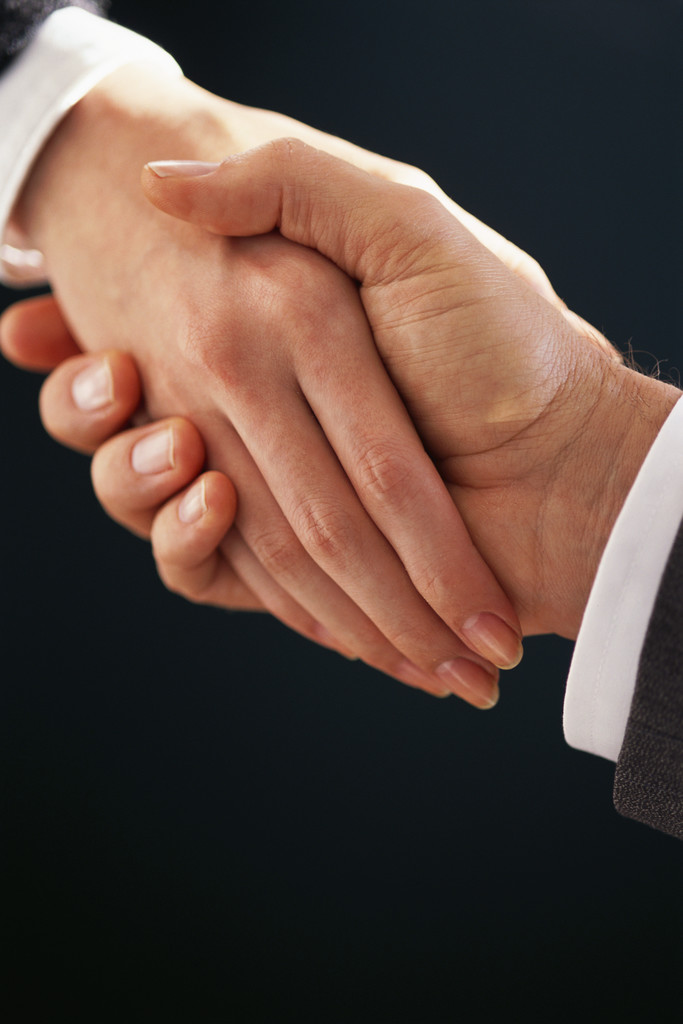 61-823 Poznań, Piekary Street 14/15
  61/ 655 44 44
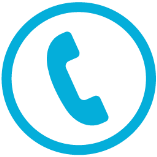 Source: www.sxc.hu
STEP 2
Registration of the agreement with ZUS
(Zakład Ubezpieczeń Społecznych = Social Insurance Institution)
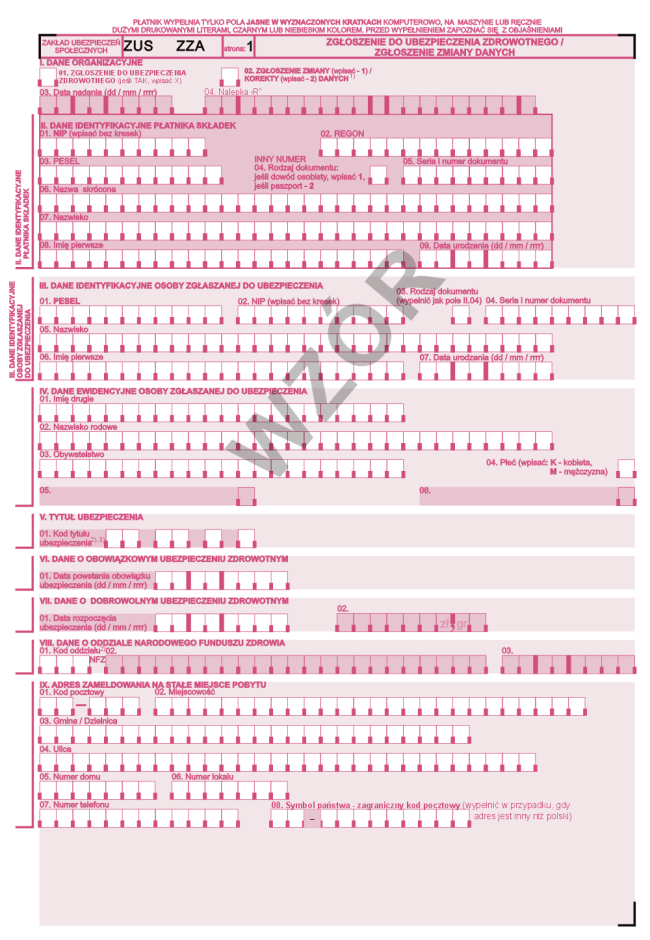 submission of ZUS ZZA form within 7 days
www.zus.pl
Poznań, Dąbrowskiego Street 12

    61/ 841 60 00
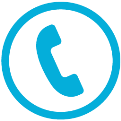 STEP 3
Monthly payment of contributions
Fee: 55,80 PLN / per month
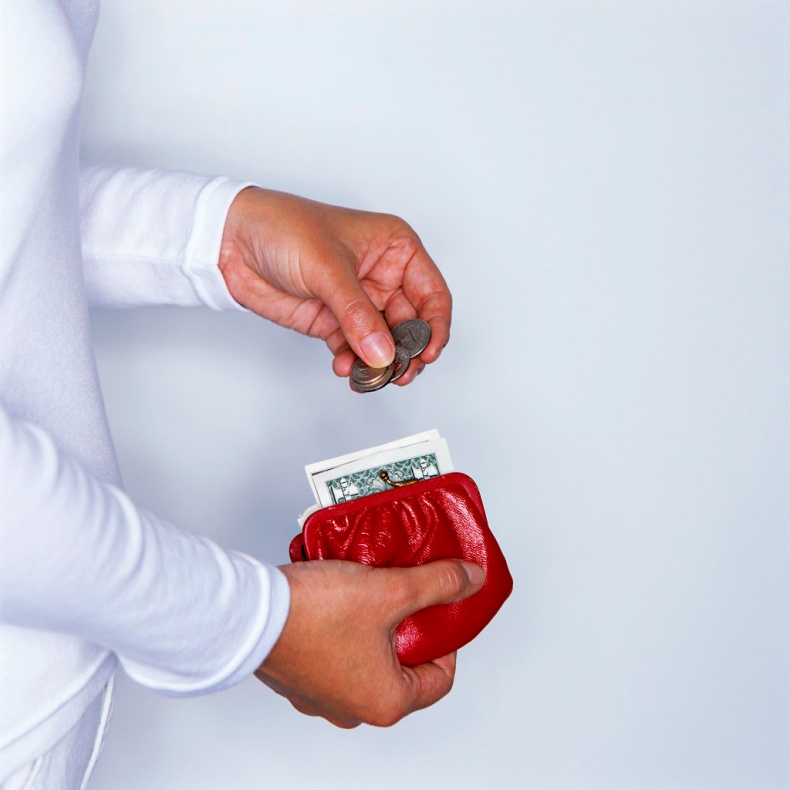 payment on account of the Social Insurance Institution
not later than on the 15th day 
of each month for preceding month
Source: www.sxc.hu
STEP 4
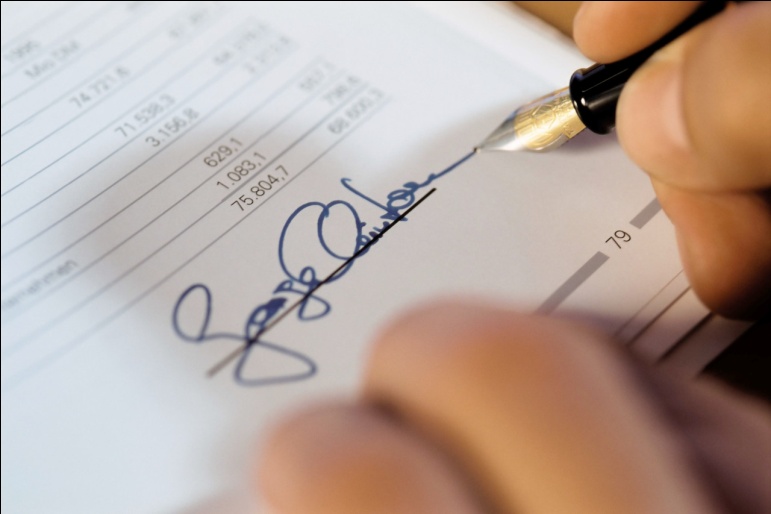 Termination of agreement
If you:
 finish your studies
 finish your stay in Poland
 start a job etc.
Source: www.sxc.hu
1. inform NFZ and declare termination of the agreement
2. Fill in ZWUA form and send it to the     Social Insurance Institution
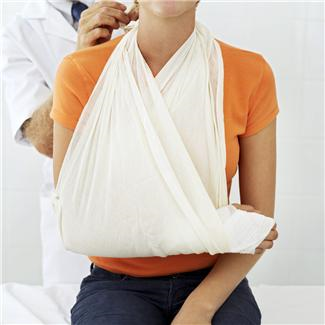 Why NFZ?
The insured have access to:
 primary health care,
 specialized health care,
 hospital treatment,
 dental care,
 drug refund,… and much more!
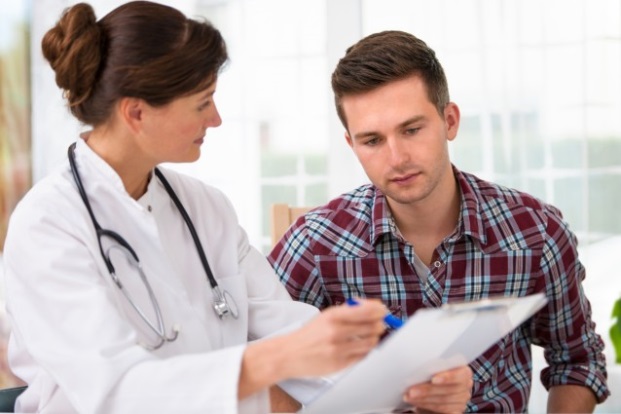 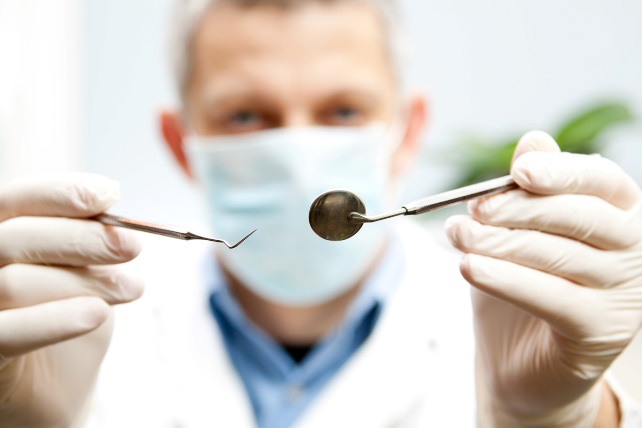 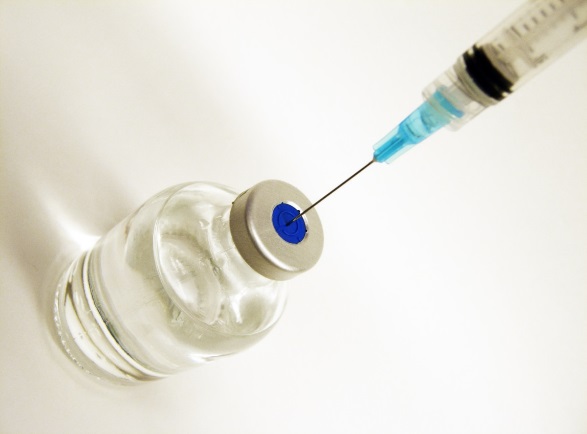 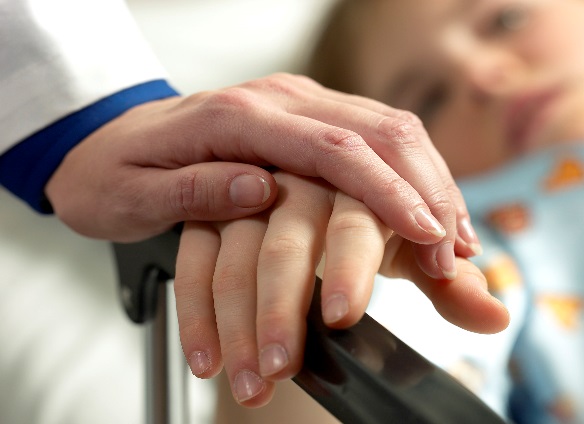 Source: www.sxc.hu
Problems…?
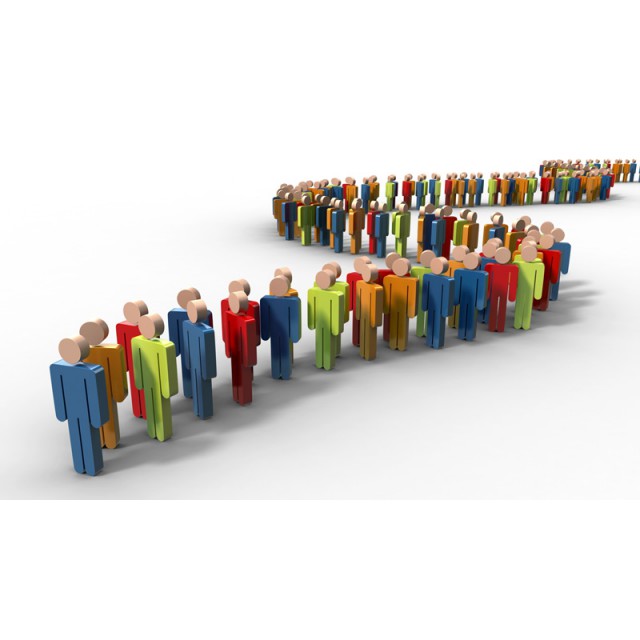 …queues!
Source: http://www.jchendrick.ie/queue-systems/
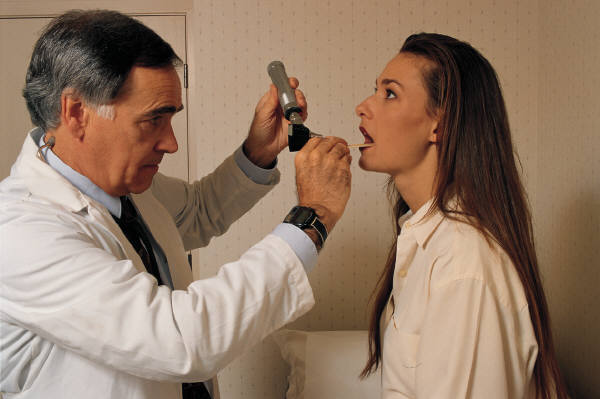 At the doctor’s:
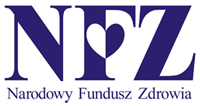 Source: www.sxc.hu
Take your proof of health insurance: 

 the European Health Insurance Card (for UE citizens)
 



 or copy of the agreement with the                              last month payment sheet
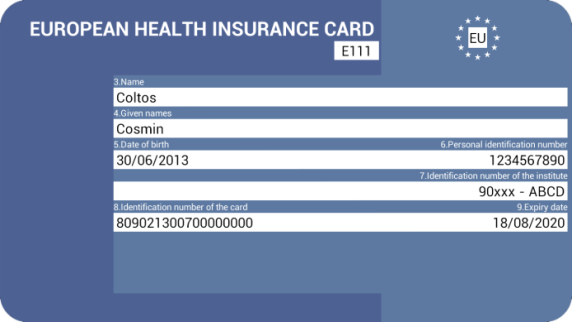 PESEL: Citizen Registration Number
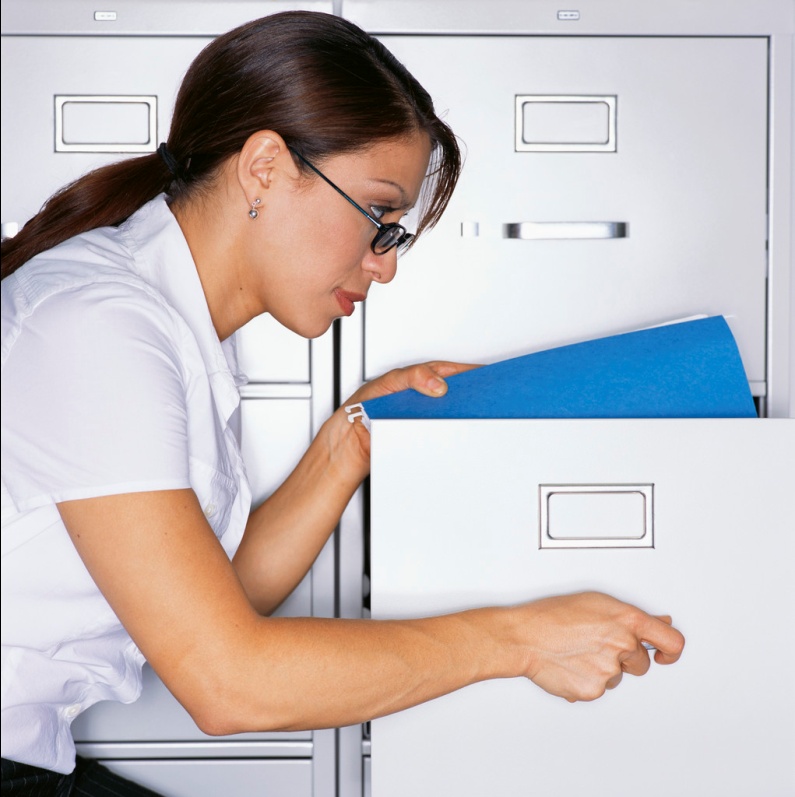 if you have it – use it!

 if you don’t have it – 
  use passport or
  residence card number 
  instead
Source: www.sxc.hu
Department of Civil  Affairs, 
Poznań, Libelta Street 16/20
If you have PESEL number
you can prove that you’re insured 
via an electronic system called
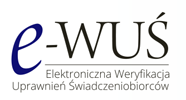 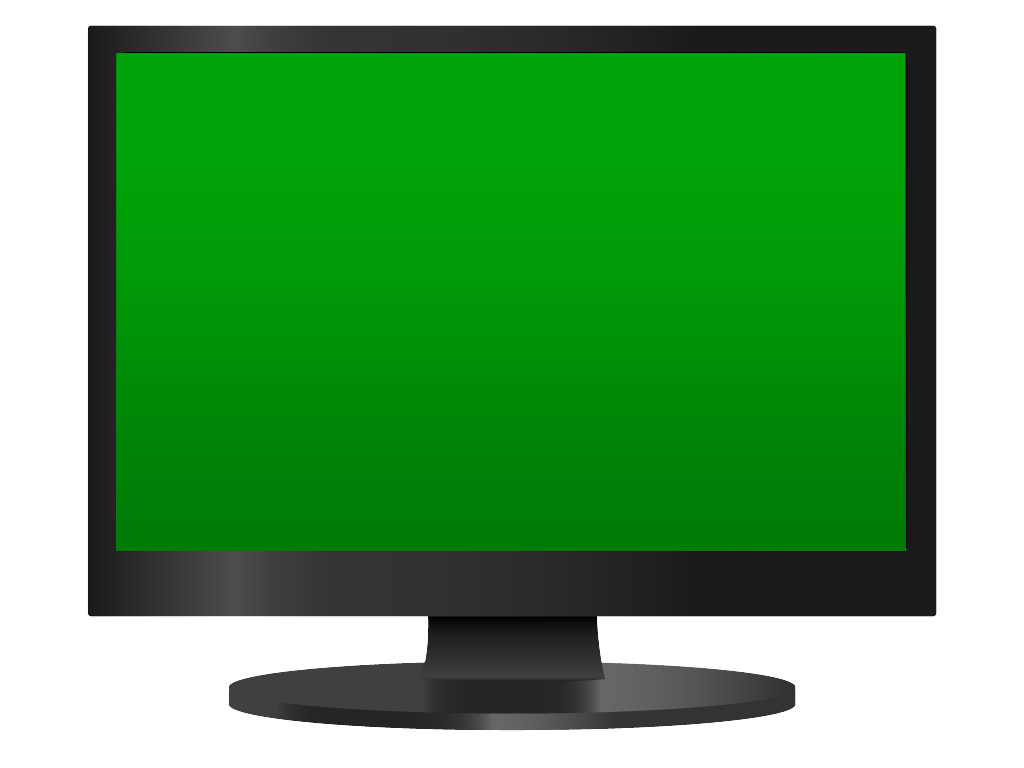 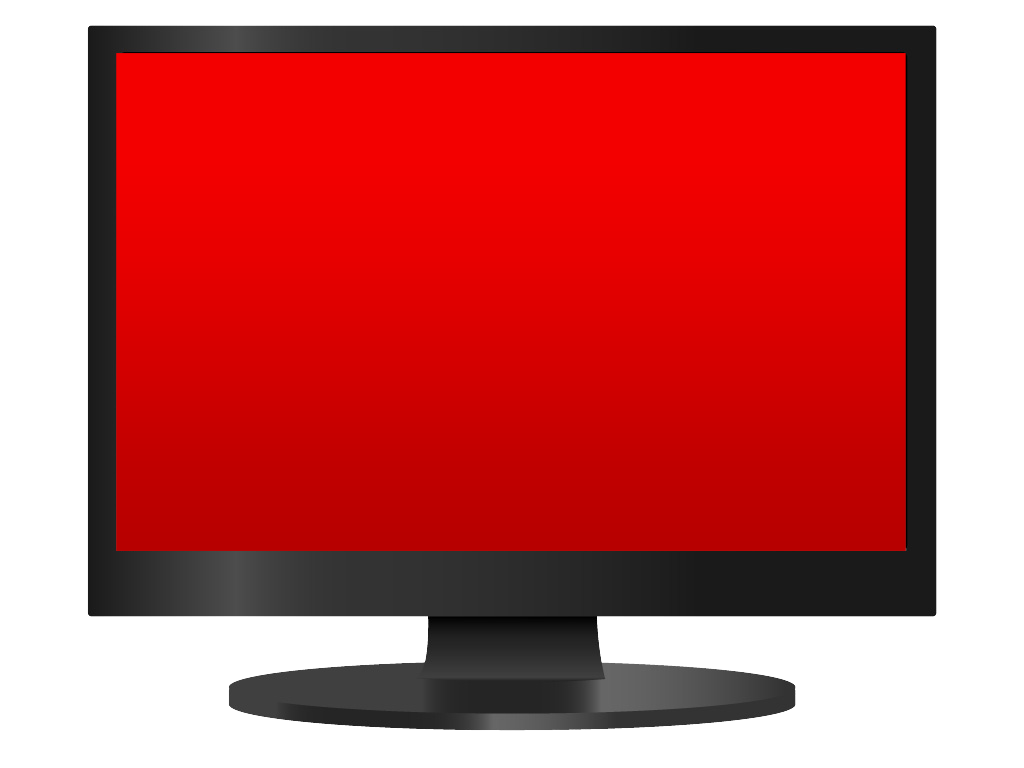 NOT INSURED
INSURED
Primary and specialised Health Care
choose your own General Practitioner  (Family Doctor)

 Primary health care: Mon. – Fri.,                                         8 a.m. – 6 p.m.

 after 6 p.m., on weekends and holidays: 24-hour care provided by special units

 referral for specialised health care

 without referral: gynecologist, dentist, oncologist and psychiatrist
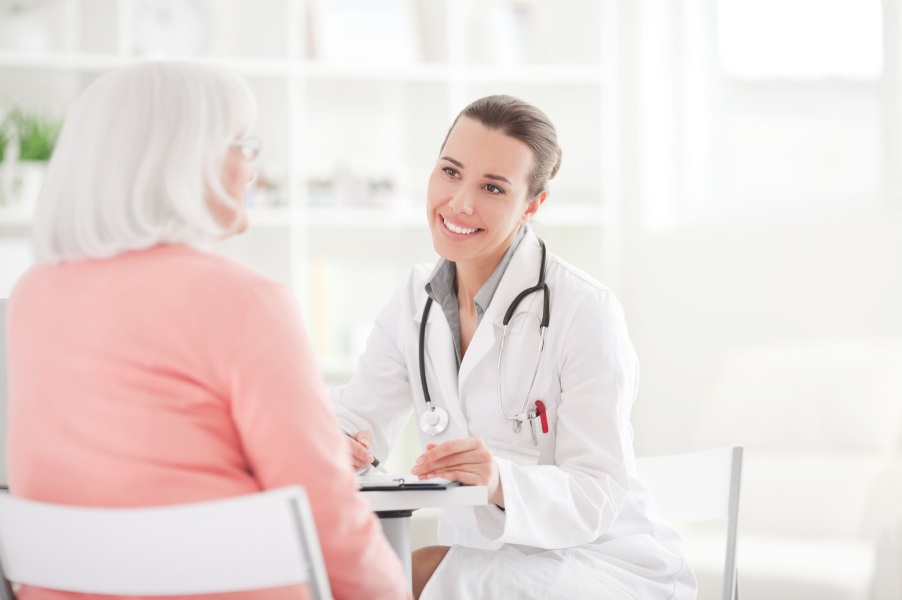 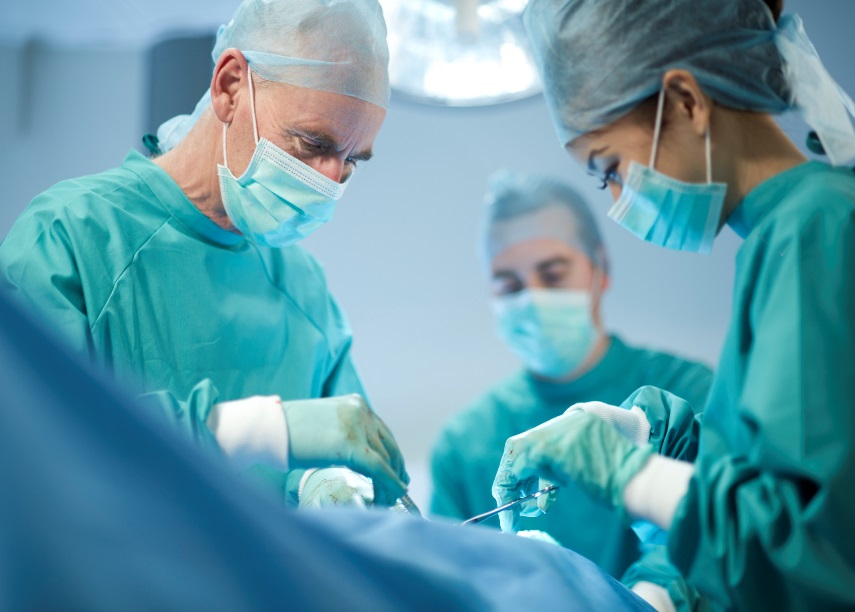 Source: www.sxc.hu
Thank you for your attention 
61/  655 44 44
  800 190 590
kancelaria@poznan-nfz.pl
www.nfz-poznan.pl
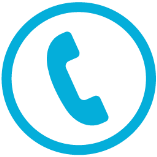